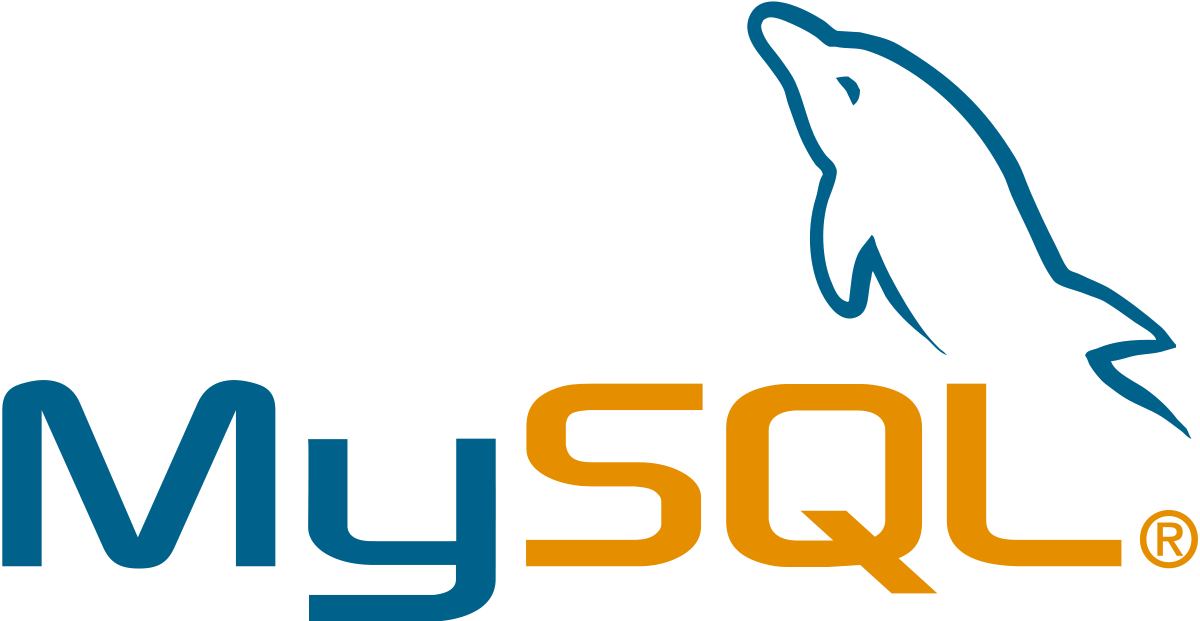 MySQL Lab Guide
Database Management System
By: Alkhaldi Khalid
Create users
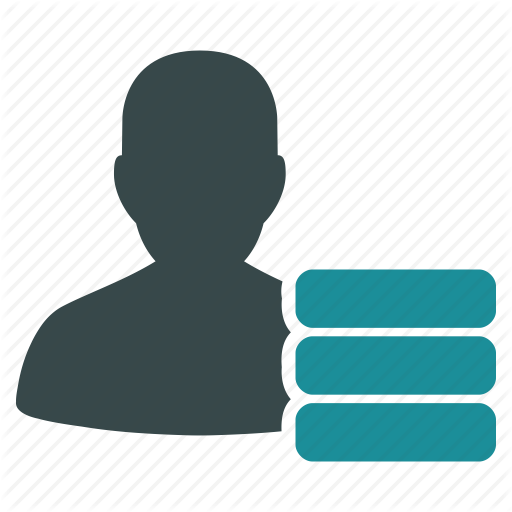 creates new MySQL accounts
CREATE USER [IF NOT EXISTS]
    user [auth_option] [, user [auth_option]] ...
    [REQUIRE {NONE | tls_option [[AND] tls_option] ...}]
    [WITH resource_option [resource_option] ...]
    [password_option | lock_option] ...

user:
    (see Section 6.2.3, “Specifying Account Names”)

auth_option: {
    IDENTIFIED BY 'auth_string'
  | IDENTIFIED WITH auth_plugin
  | IDENTIFIED WITH auth_plugin BY 'auth_string'
  | IDENTIFIED WITH auth_plugin AS 'hash_string'
  | IDENTIFIED BY PASSWORD 'hash_string'
}

tls_option: {
   SSL
 | X509
 | CIPHER 'cipher'
 | ISSUER 'issuer'
 | SUBJECT 'subject'
}

resource_option: {                    
    MAX_QUERIES_PER_HOUR count
  | MAX_UPDATES_PER_HOUR count
  | MAX_CONNECTIONS_PER_HOUR count
  | MAX_USER_CONNECTIONS count
}

password_option: {
    PASSWORD EXPIRE
  | PASSWORD EXPIRE DEFAULT
  | PASSWORD EXPIRE NEVER
  | PASSWORD EXPIRE INTERVAL N DAY
}

lock_option: {
    ACCOUNT LOCK
  | ACCOUNT UNLOCK
}
Example1:
CREATE USER ‘username’@‘localhost’
  IDENTIFIED BY 'password';
Example2
CREATE USER 'username'@'localhost'
WITH MAX_QUERIES_PER_HOUR 500 MAX_UPDATES_PER_HOUR 100;
Example3
CREATE USER ‘us1'@'localhost' PASSWORD EXPIRE INTERVAL 180 DAY;
By: Alkhaldi Khalid
grant users
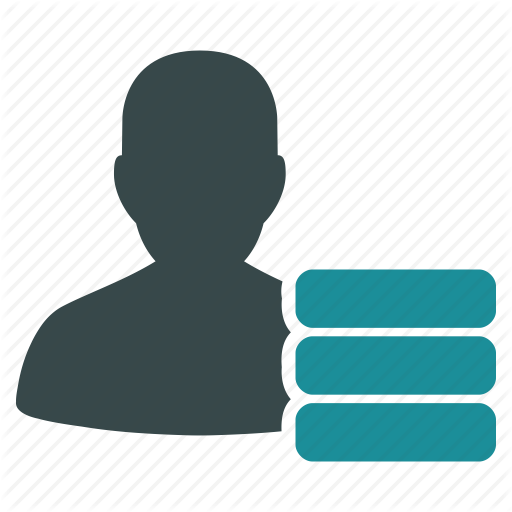 grants privileges to MySQL user accounts
GRANT
    priv_type [(column_list)]
      [, priv_type [(column_list)]] ...
    ON [object_type] priv_level
    TO user [auth_option] [, user [auth_option]] ...
    [REQUIRE {NONE | tls_option [[AND] tls_option] ...}]
    [WITH {GRANT OPTION | resource_option} ...]

GRANT PROXY ON user
    TO user [, user] ...
    [WITH GRANT OPTION]

object_type: {
    TABLE
  | FUNCTION
  | PROCEDURE
}

priv_level: {
    *
  | *.*
  | db_name.*
  | db_name.tbl_name
  | tbl_name
  | db_name.routine_name
}

user:
    (see Section 6.2.3, “Specifying Account Names”)

auth_option: {
    IDENTIFIED BY 'auth_string'
  | IDENTIFIED WITH auth_plugin
  | IDENTIFIED WITH auth_plugin BY 'auth_string'
  | IDENTIFIED WITH auth_plugin AS 'hash_string'
  | IDENTIFIED BY PASSWORD 'hash_string'
}

tls_option: {
    SSL
  | X509
  | CIPHER 'cipher'
  | ISSUER 'issuer'
  | SUBJECT 'subject'
}

resource_option: {
  | MAX_QUERIES_PER_HOUR count
  | MAX_UPDATES_PER_HOUR count
  | MAX_CONNECTIONS_PER_HOUR count
  | MAX_USER_CONNECTIONS count
}
Example1:
GRANT ALL ON db1.* TO ‘user1'@'localhost';
Example2
GRANT SELECT ON db2.invoice TO ‘user1'@'localhost';
Example3
GRANT SELECT ON db2.tb1 TO ‘user1’@'localhost';
By: Alkhaldi Khalid
Alter users
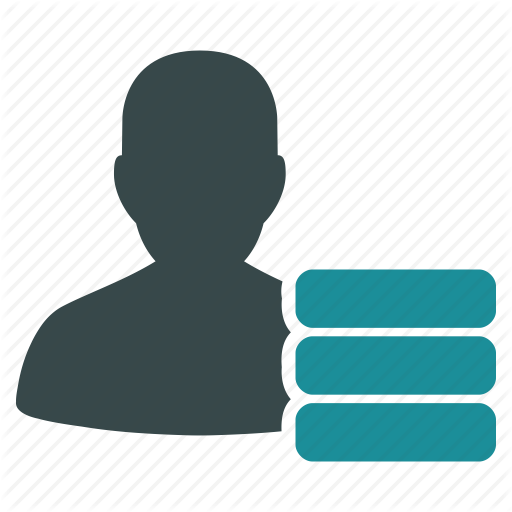 It modifies MySql accounts
ALTER USER [IF EXISTS]
    user [auth_option] [, user [auth_option]] ...
    [REQUIRE {NONE | tls_option [[AND] tls_option] ...}]
    [WITH resource_option [resource_option] ...]
    [password_option | lock_option] ...

ALTER USER [IF EXISTS]
    USER() IDENTIFIED BY 'auth_string'

user:
    (see Section 6.2.3, “Specifying Account Names”)

auth_option: {
    IDENTIFIED BY 'auth_string'
  | IDENTIFIED WITH auth_plugin
  | IDENTIFIED WITH auth_plugin BY 'auth_string'
  | IDENTIFIED WITH auth_plugin AS 'hash_string'
}

tls_option: {
   SSL
 | X509
 | CIPHER 'cipher'
 | ISSUER 'issuer'
 | SUBJECT 'subject'
}

resource_option: {
    MAX_QUERIES_PER_HOUR count
  | MAX_UPDATES_PER_HOUR count
  | MAX_CONNECTIONS_PER_HOUR count
  | MAX_USER_CONNECTIONS count
}

password_option: {
    PASSWORD EXPIRE
  | PASSWORD EXPIRE DEFAULT
  | PASSWORD EXPIRE NEVER
  | PASSWORD EXPIRE INTERVAL N DAY
}

lock_option: {
    ACCOUNT LOCK
  | ACCOUNT UNLOCK
}
Change user password:
ALTER USER ‘khalid’@'localhost' IDENTIFIED BY 'new_password' ;
Lock an account:
ALTER USER ‘khalid'@'localhost' ACCOUNT LOCK;
Unlock an account:
ALTER USER ‘khalid'@'localhost' ACCOUNT UNLOCK;
Alter user queries:
ALTER USER ‘khalid'@'localhost' WITH MAX_QUERIES_PER_HOUR 90;
By: Alkhaldi Khalid
Create database
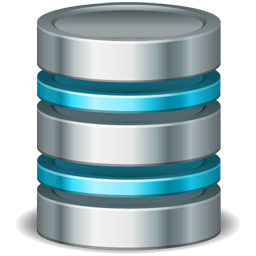 it creates a database with the given name.
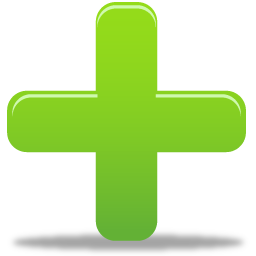 Example1:
CREATE {DATABASE | SCHEMA} [IF NOT EXISTS] db_name
    [create_specification] ...

create_specification:
    [DEFAULT] CHARACTER SET [=] charset_name
  | [DEFAULT] COLLATE [=] collation_name
mysql> CREATE DATABASE mydb;
Example2:
CREATE DATABASE mydb CHARACTER SET utf8;
to change the database
mysql> USE mydb
By: Alkhaldi Khalid
Create table
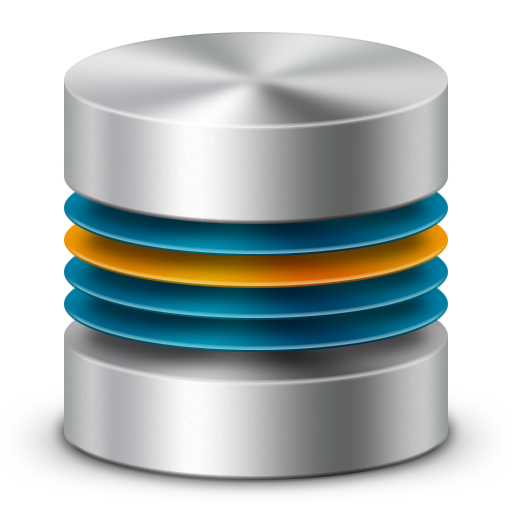 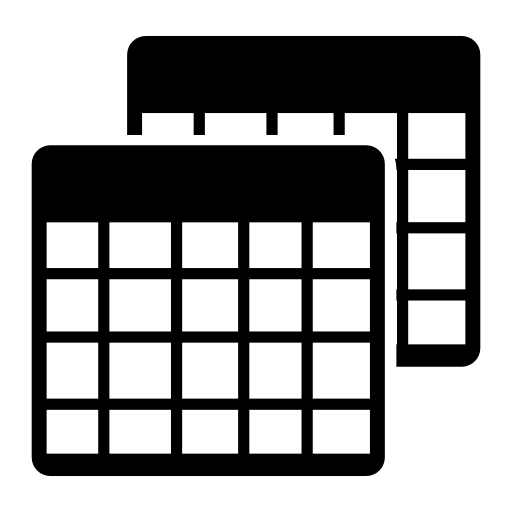 creates a table with the given name
Example1:
mysql> CREATE TABLE t1 (
    id INT NOT NULL AUTO_INCREMENT PRIMARY KEY,
    name VARCHAR(100),
    address VARCHAR(100) );
Example2:
mysql> CREATE TABLE IF NOT EXISTS student (
    id INT(10) NOT NULL AUTO_INCREMENT,
    name VARCHAR(50),
    address VARCHAR(50),
    dob DATE DEFAULT NULL ,
    PRIMARY KEY(id)
 );
By: Alkhaldi Khalid
insert data
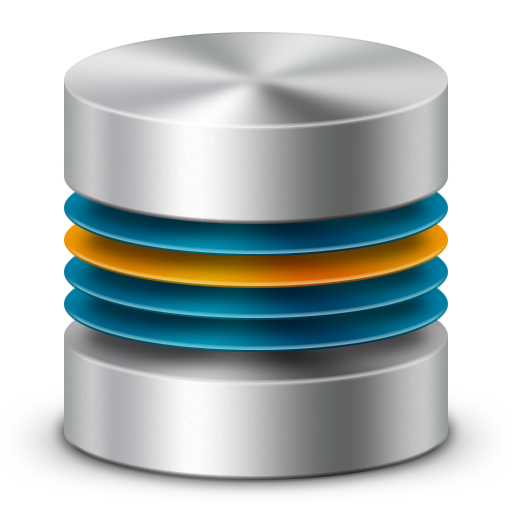 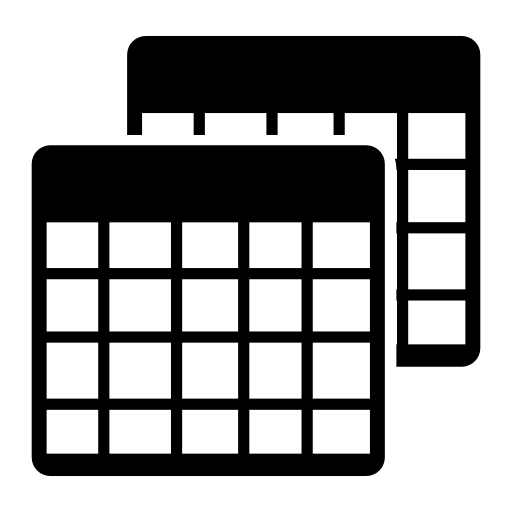 insert is a DML statement used to
insert new rows into an existing table.
Example1:
INSERT INTO tbl_name (col1,col2) VALUES(15 , 2);
insert multiple rows
INSERT INTO tbl_name (a,b,c) VALUES(1,2,3),(4,5,6),(7,8,9);
INSERT INTO tbl_name (a,b,c) VALUES(1,2,3,4,5,6,7,8,9);
Error
By: Alkhaldi Khalid
update data
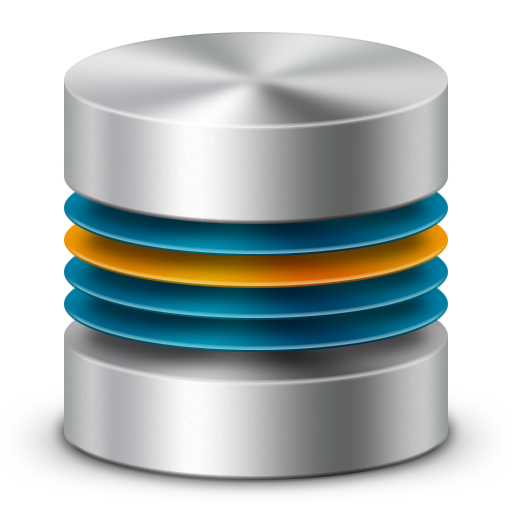 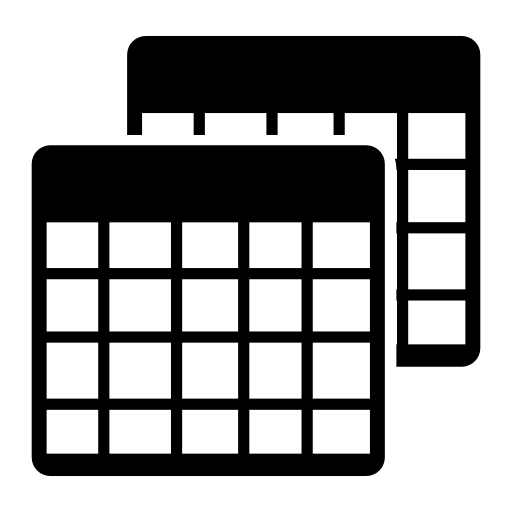 update is a DML statement 
that modifies rows in a table
UPDATE table_name
SET column1=value, column2=value2,...
WHERE some_column=some_value
Example1:
Example2:
UPDATE tbl_name
SET name =‘Mohanad’, grade =‘A’
WHERE id= 5 ;
UPDATE student
SET name =‘Mohanad’, grade =‘A’ ;

-bE attention-
By: Alkhaldi Khalid
delete data
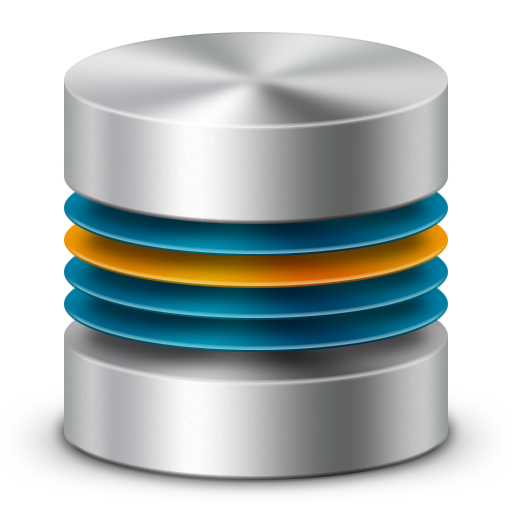 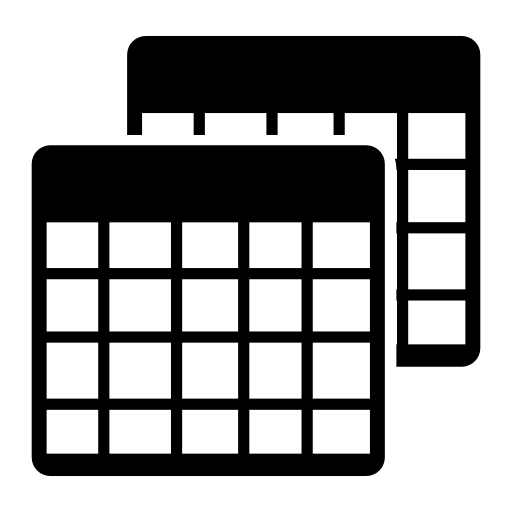 delete statement used to delete 
a record from tabled
DELETE FROM table_name
WHERE some_column = some_value
Example1:
Example2:
DELETE
FROM tbl_name 
WHERE id= 50 ;
DELETE
FROM student ;

-bE attention-
DELETE FROM customer WHERE user = 'Omar'
By: Alkhaldi Khalid
select data
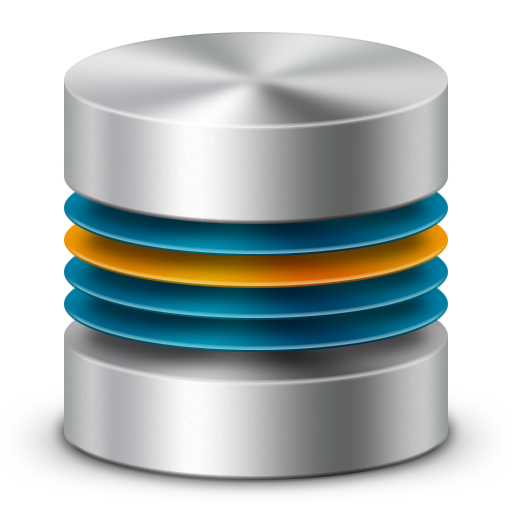 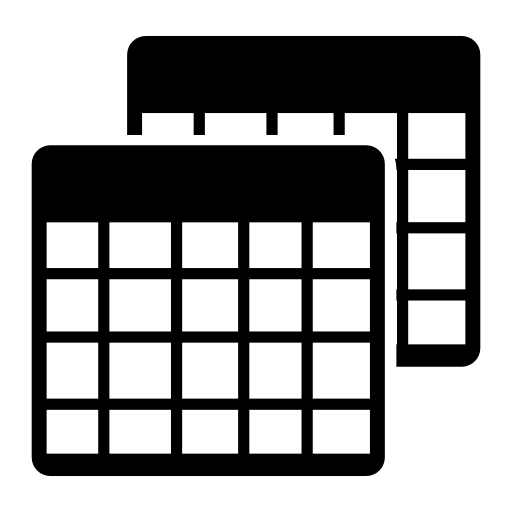 select statement used to retrieve
data from tables
Examples:
mysql> SELECT 1 + 1;
        -> 2
mysql> SELECT col1, col2, col3
             FROM table1
             WHERE id= 2 ;
mysql> SELECT 1 + 1 FROM DUAL;
        -> 2
mysql> SELECT  *
             FROM table1
             WHERE id= 2 AND col2=‘Saif’;
mysql> SELECT *  FROM table_name;
mysql> SELECT name, MAX(salary) 
             FROM users ;
mysql> SELECT col1, col2, col3
             FROM table1;
By: Alkhaldi Khalid